Hindi Yetiştiriciliği
Uzun yıllar boyunca yerli ve Amerikan Bronz Hindilerle, yılbaşına yönelik üretim sürmüştür. 

Günümüzde ülkemizin ikinci sırada üretilen ve ürünleri tüketilen kanatlı türüdür.

Bolu, İstanbul, İzmir
Büyütme dönemi, besi işletmeleri için bir üretim (yetiştirme) döneminin tamamını, damızlık işletmeler için büyütme + verim döneminin başlangıç kısmını oluşturur. Damızlık yumurta üretimi amacıyla yapılan hindi yetiştiriciliği 4 ayrı dönemde incelenebilir. Bunlar;
 
 0-8 haftalar arası: Civciv büyütme dönemi, 
 9-24 haftalar arası: Palaz büyütme dönemi. Bu dönemin uzunluğu farklı ırklara ve hatlar ile erkek-dişilere göre değişebilmektedir. 
24-32 haftalar arası: Yumurtlama öncesi dönem, 
 32-56 haftalar arası : Verim dönemi ya da damızlıkta kullanma dönemi şeklinde sınıflandırılır.
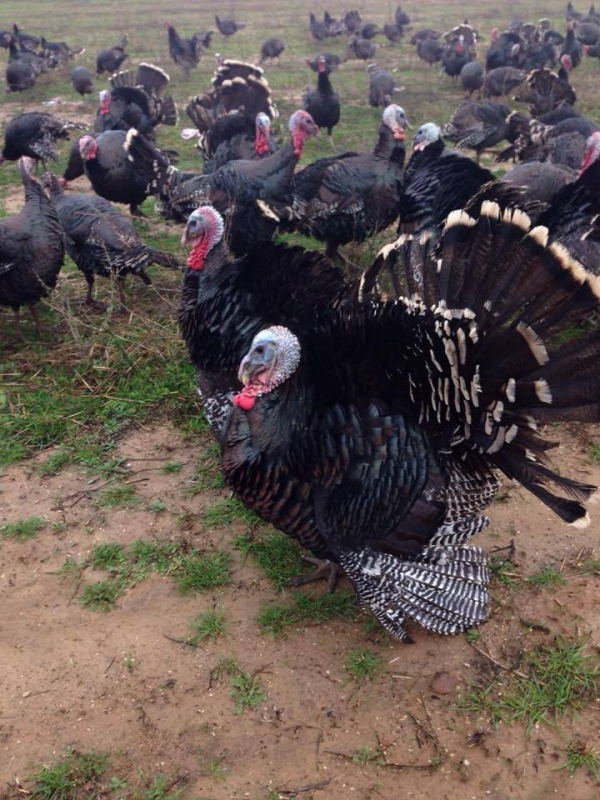 Hindi Irkları
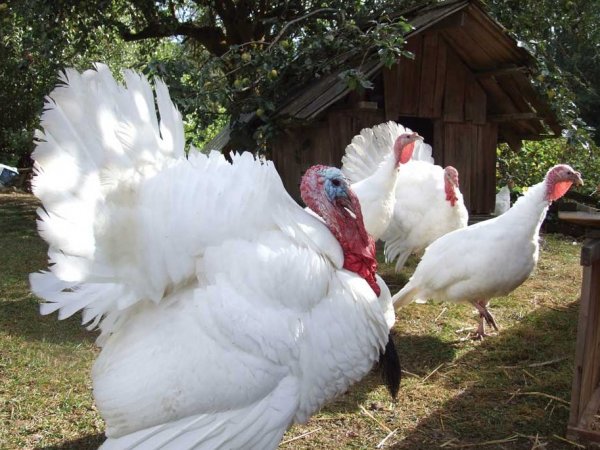 Geniş Göğüslü Beyaz
Geniş Göğüslü Bronz
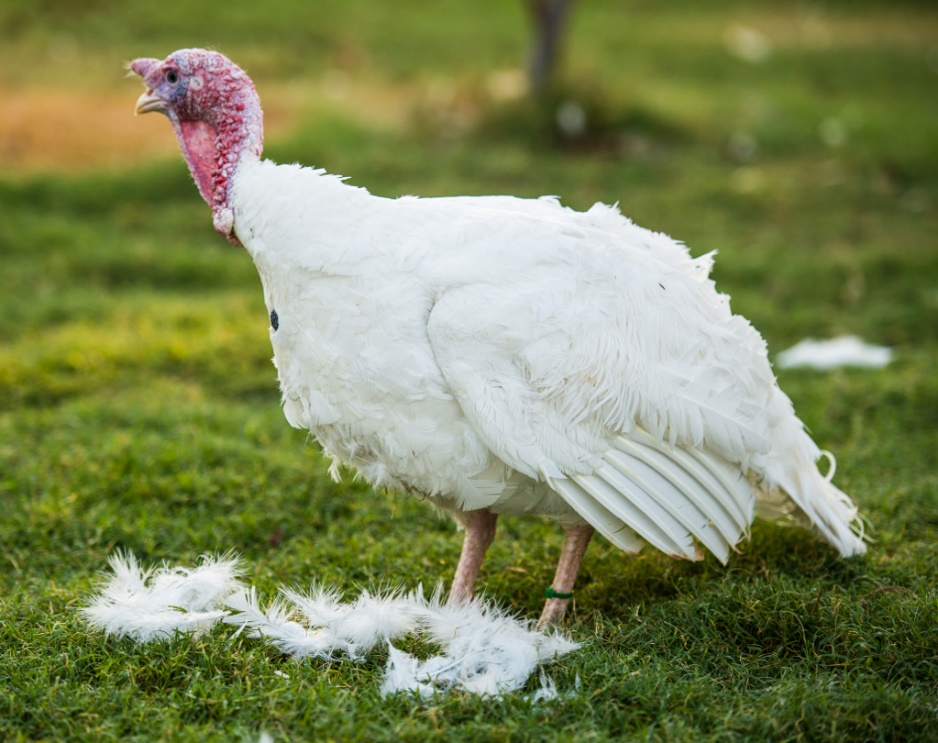 Küçük Beyaz Beltsville
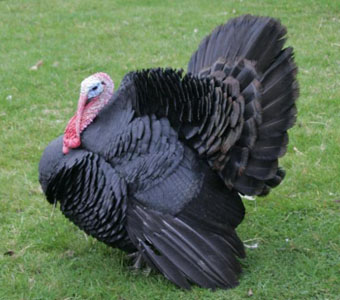 Norfolk
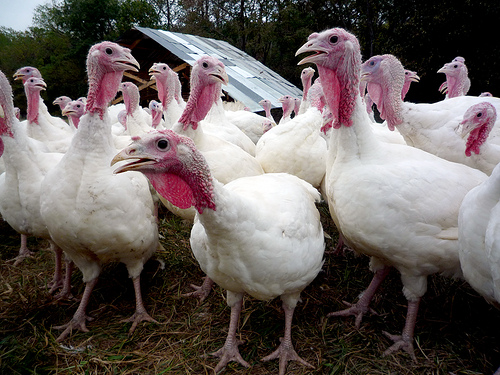 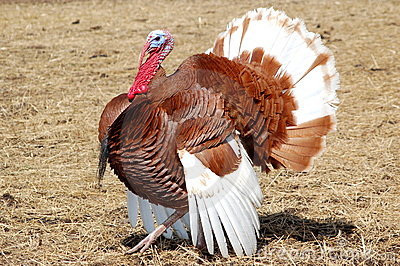 Kırmızı Bourbon
Beyaz Hollanda
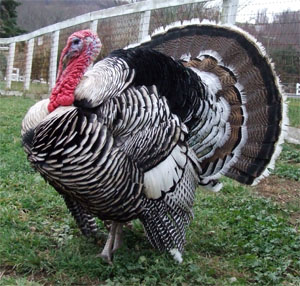 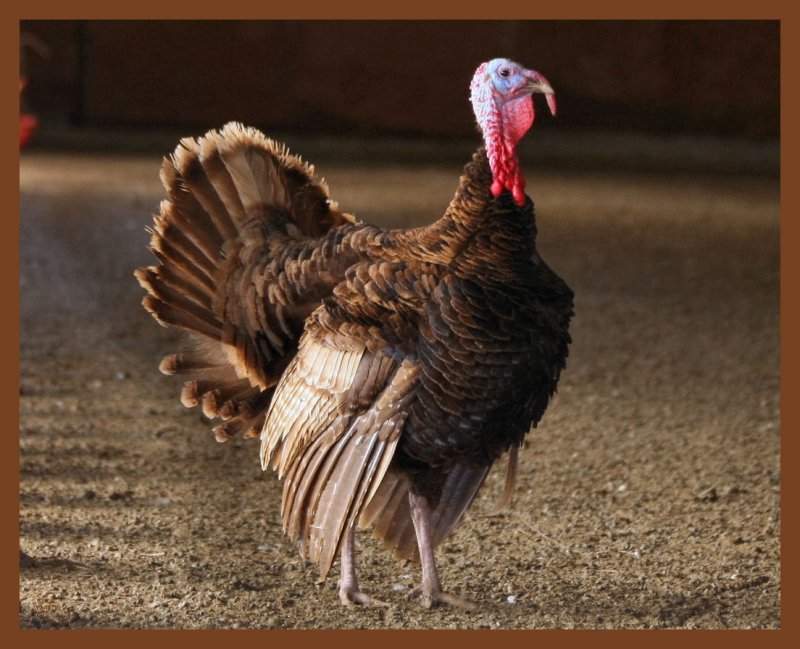 Auburn
Narragenset
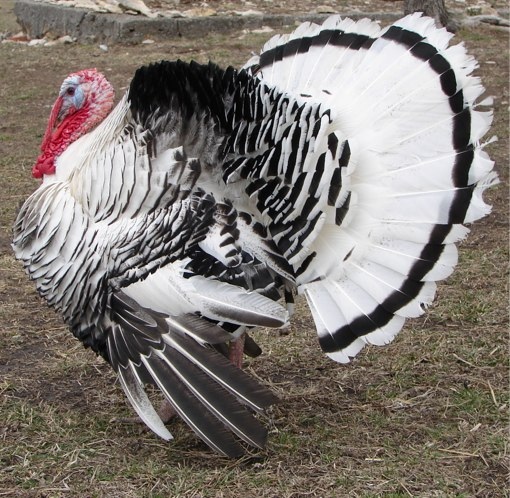 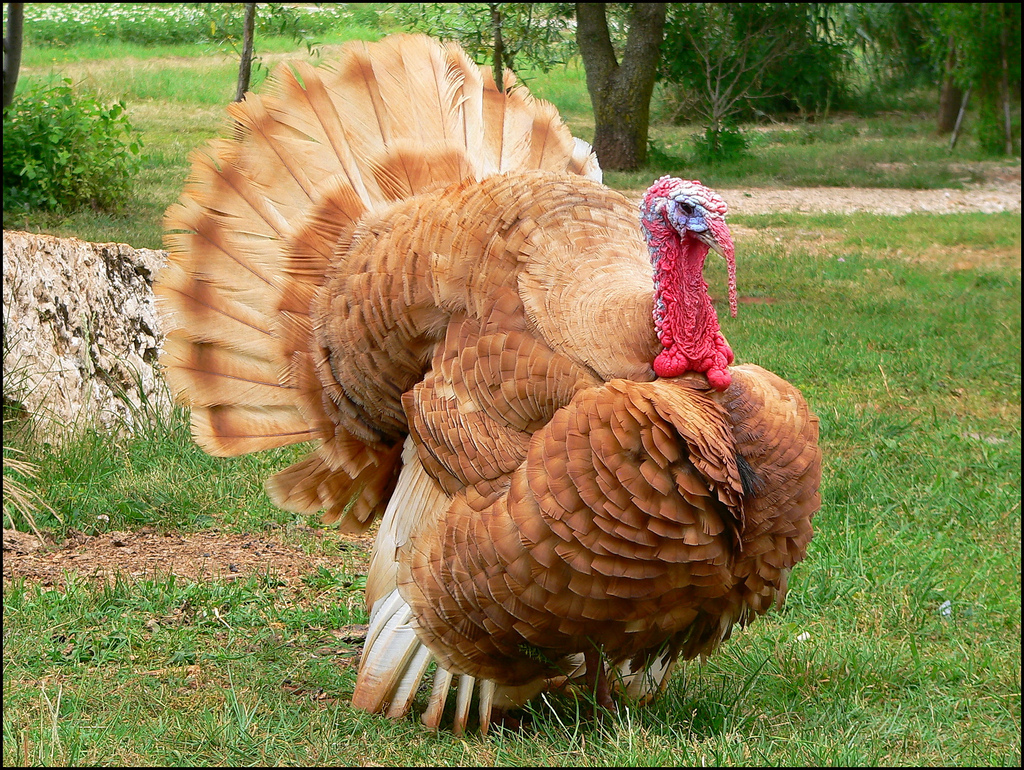 Royal Palm
Buff
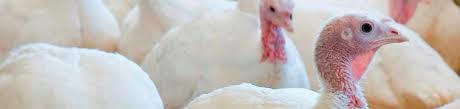 Hibritler
* 		18. haftada ♀: 9.98 kg CA, 2.62 YDS
					         ♂: 14.83 kg CA, 2.35 YDS

* 		22. haftada ♀: 12.36 kg CA, 3.07 YDS
				24. haftada ♂: 22.14 kg CA, 3.14 YDS
Büyütme Dönemi Bakım ve İdare
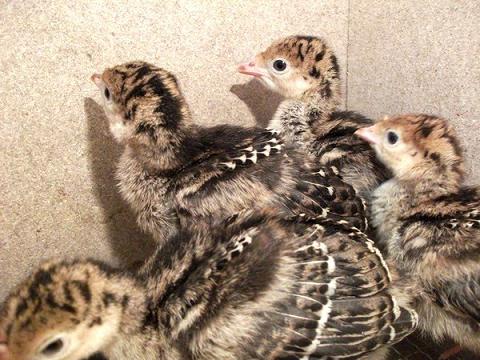 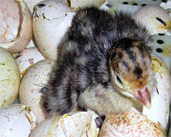 Günlük hindilerin barındırılmasında en uygun sistem çevre kontrollü bir ortamdır. Palazlar yaygın olarak yerde büyütülürler fakat beş katlı kafes bloklarında veya ısıtmalı bölmelerde de büyütme sağlanabilir. Katlı ana makineleri  yönetimi kolaylaştırır ve işgücünü azaltır. Bu durumda hindiler 3 haftalık yaştan itibaren altlık serilmiş büyütme bölmelerine alınabilir.
Palazların  ısıtıcı etrafındaki dağılımları bize kümes içi şartlar hakkında bilgi verir
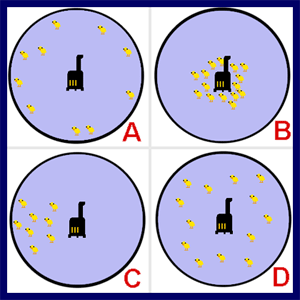 A- Sıcaklık çok yüksekse
B- Sıcaklık çok düşükse
C- Hava cereyanı varsa
D- Sıcaklık iyi ise
Damızlık üretiminde başarı, hastalık etmenlerinin bulunmadığı bir ortamın sağlanmasına bağlıdır. Aşılama sağlık koruma önlemlerinin tamamlayıcısıdır. Sağlık koruma ;

Bölgede hindileri etkileyebilecek hastalıklar
Bu hastalıkların yaygınlığı ve görülme sıklığı
Rastlanan hastalıkların hangi dönemde görüldüğü
Bölgede bulunan diğer kanatlı hayvanlar, çiftlik hayvanları, yaban hayvanları vb. hangilerinin taşıyıcı olabileceği
Böcek, kemirgen vb. zararlıların varlığı
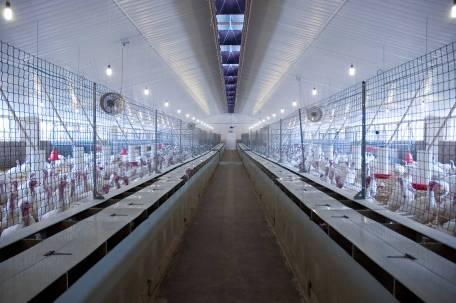 Gurkluğun giderilmesi için alınacak önlemler;
Kümes bölmelerinin değiştirilmesi
Faz aydınlatması
Tüm sürünün 24-48 saat süreyle aydınlatılması
Zeminin değiştirilmesi
Kuluçkalık hindi yumurtalarının ağırlığı orta ağır ırklarda 64-85 g, ağır ırklarda ise 70-100 g olmalıdır. Kuluçka süresi 28 gündür. Kuluçka  randımanının en az %70  olması ve döllülük oranının da %90 seviyelerinde olması başarılı bir kuluçka için gereklidir.